Опыт проектирования и апробации  РП профессионально ориентированного содержания  по ОУД «История» и «Обществознание»
Условия для разработки РП(комплект материалов ИРПО)
Примерная рабочая программа (база), (база +профиль) с наличием экспертизы ФУМО по определенной УГПС:  23.00.00;  49.00.00-История; УГПС 23.00.00; 44.00.00- Обществознание
1
2
Методика преподавания конкретной ОУД
Методические рекомендации  по 
организации обучения
3
Примерный учебно-методический комплекс
(Поурочный тематический план (база), (база + профиль),
 «Модельные примеры» опорных конспектов для проведения занятий
«Модельные примеры» технологических карт для проведения
 занятий по темам  прикладного модуля
4
Условия для разработки РП(необходимые дополнения к комплекту материалов ИРПО)
1. Учебный  план ПОО
3. ФГОС СПО 
(по профессии,
 специальности)
2. ФГОС СОО
Рабочий ресурсный пакет
Рабочий ресурсный пакет +
-Изменения в кодах, названиях специальностей и профессий , квалификациях выпускников
-Макет РП по ОУД с изменениями  Таблица УГПС с профильными предметными областями
-Перечень видов деятельности, ПК и ОК новых ФГОС СПО
Проектирование РП
Работа с ФГОС СОО (сопоставление дисциплинарных результатов примерной РП с предметными  результатами, отраженными во ФГОС СОО)  (п.9.9. ФГОС СОО По учебному предмету "История" (базовый уровень) требования к предметным результатам освоения базового курса истории должны отражать:…)

       2. Работа с ФГОС СПО : определение возможностей формирования           ПК с учетом предметного результата и планируемых результатов освоения дисциплины ( для заполнения таблицы РП ОУД «Планируемые результаты освоения дисциплины»)
Проектирование РП
В новых РП ОУД в таблице «Планируемые результаты обучения» при указании ПК в колонке « Планируемы результаты обучения» в разделе «Общие» указываются  личностные и метапредметные результаты из ФГОС СОО (в последней редакции от 12.08.2022) в отглагольной форме, формируемые общеобразовательной дисциплиной, в столбце «Дисциплинарные»- указываются предметные результаты в соответствии с тем же документом.
2. Работа с ОПОП: определение правильной профессиональной терминологии для включения в разделы профессионально-ориентированного содержания  РП
ОУД ОУД 09 История , специальность (ППСЗ) 54.02.01 Дизайн (по отраслям) (базовой подготовки)
Всего час-72
Объем образовательной программы дисциплины -70
Основное содержание -60
в т. ч.: теоретическое обучение -40 , практические занятия -20 
Профессионально ориентированное содержание-10 
Промежуточная аттестация -дифференцированный зачет
Формируемая ПК: ПК 2.3. Выполнять экспериментальные образцы объекта дизайна или его отдельные элементы в макете или материале в соответствии с техническим заданием (описанием)
Дисциплинарные результаты: -  устанавливать причинно-следственные, пространственные связи исторических событий, явлений, процессов с целью выполнения экспериментальных образцов объектов дизайна;
Темы практических занятий:
От Окон Роста до Окон ТАСС.  Разработка маршрута образовательного путешествия
Агитационное и пропагандистское искусство в послевоенное время.  Работа с документами и источниками исторической информации: анализ и сравнение
ОУД 09 История    43.02.17 Технологии индустрии красоты (базовой подготовки)
Всего час- 166
Объем образовательной программы дисциплины -70
Основное содержание - 144
в т. ч.: теоретическое обучение -86 , практические занятия -40 
Профессионально ориентированное содержание-18 
Промежуточная аттестация –экзамен
ПК: ПК 1.5. Моделировать прически различного назначения на волосах различной длины с применением украшений и постижерных изделий с учетом тенденций моды
Дисциплинарные результаты: -  уметь характеризовать вклад российской культуры в мировую культуру посредством сравнительного анализа   прически с учетом тенденций моды; 
 -     уметь анализировать, характеризовать и сравнивать исторические события, явления, процессы с древнейших времен до настоящего времени посредством сравнительного анализа назначения парика, как одной из разновидностей моделирования прически различного назначения; 
Темы практических занятий:
Тенденции  изменения прически  с учетом  военного времени.   Работа с нормативными документами и историческими источниками
 История прически от деревянного зодчества до Русского Предвозрождения: исторические условия зарождения, формирования и развития  постижорного дела (X–XV вв.)  Презентация  мини проектов.
ОУД 10 ОБЩЕСТВОЗНАНИЕ  08.01.27 Мастер общестроительных работ
Всего час- 72
Объем образовательной программы дисциплины -70
Основное содержание - 70
в т. ч.: теоретическое обучение - 30 , практические занятия - 22 
Профессионально ориентированное содержание-18 
Промежуточная аттестация –дифференцированный зачет
ПК: ПК 1.1. Выполнять подготовительные работы при производстве каменных работ.
Дисциплинарные результаты: - уметь использовать в профессиональной деятельности  основные положения Трудового кодекса Российской Федерации;
- знать алгоритм составления  таблиц,  схем;
- уметь  подводить итоги своей работы, делать выводы, аргументировать свою точку зрения, взаимодействовать с коллективом. 
Темы практических занятий:
Спрос на труд и его факторы в сфере общестроительных работ.
Стратегия поведения при поиске работы. Возможности мастера общестроительных работ в профессиональной переподготовке
реализация проекта «Профессиональная загрузка»
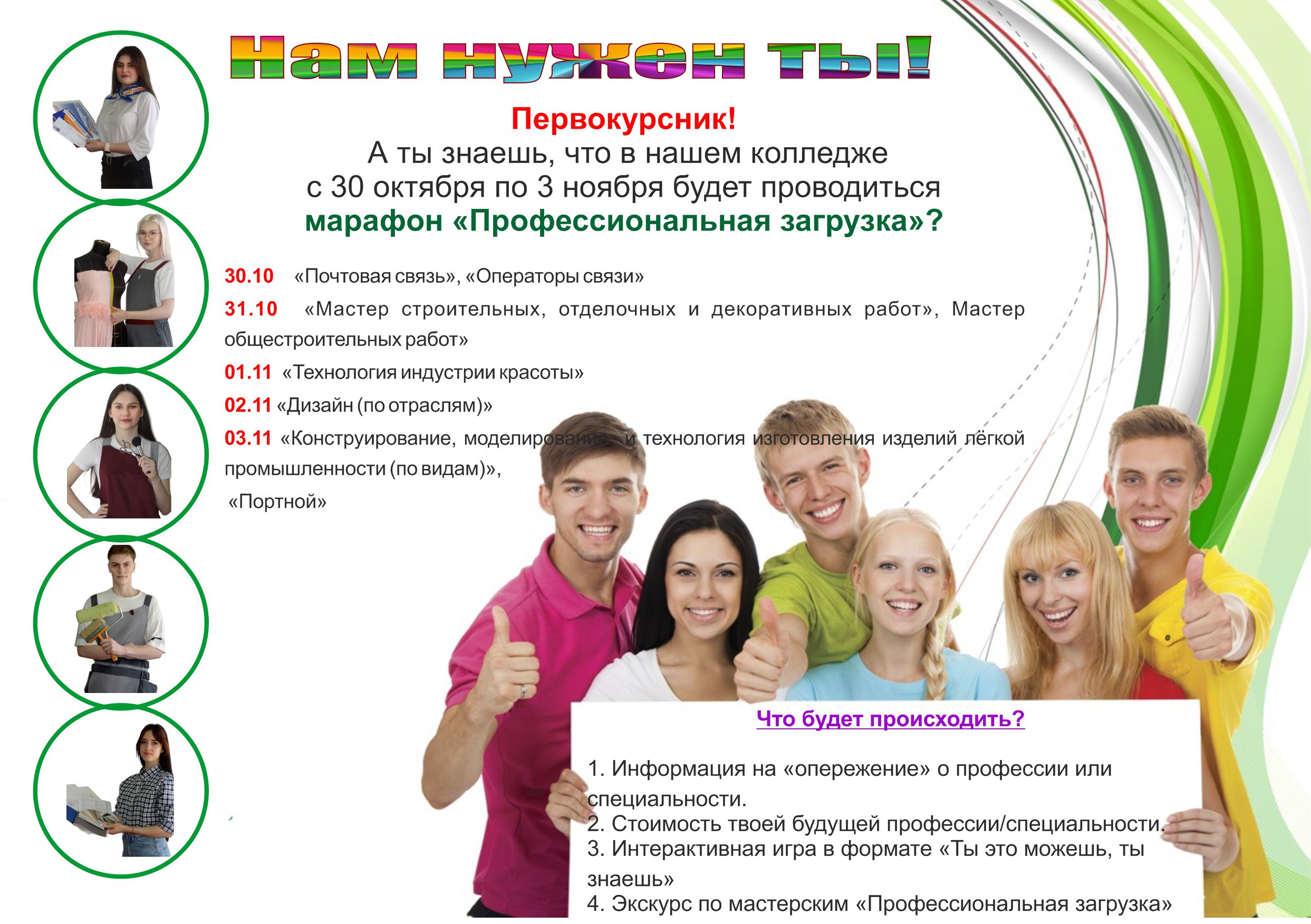